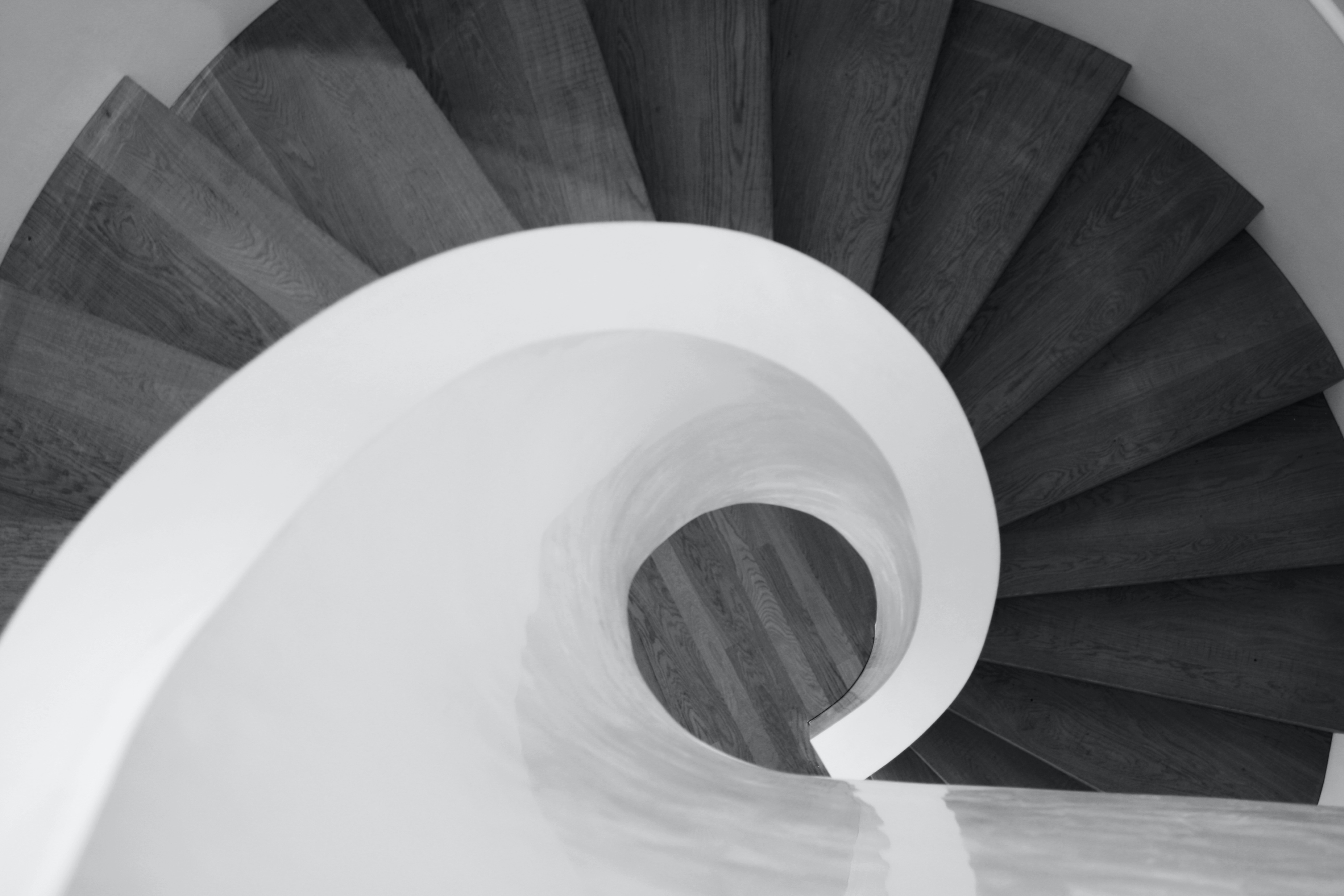 Motivační rozhovoryPoradenský nástroj a terapeutický přístup
Moje motivace – skupinová práce
Východiska I- atmosféra změny
Konfrontace je součástí procesu změny – je důležité, aby jedinec viděl a přijal realitu a mohl tak nastoupit proces změny
V procesu změny je důležitý styl jednání  a chování terapeuta
Carl Rogers (Způsob bytí)
Přístup zaměřený na klienta
EMPATIE				ÚTOČNÁ TERAPIE
AKCEPTACE			HORKÉ KŘESLO
AUTENTICITA
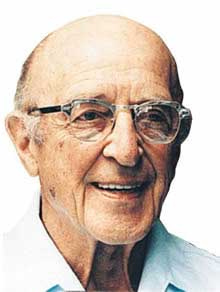 Východiska II  - co lidi motivuje ke změně?
Motivace
Problém osobnosti, povahový rys
Stav připravenosti ke změně
Chtít, být schopen, být připraven
PROMĚNLIVÝ
OVLIVNITELNÝ 
záleží (i) na terapeutovi
KOLO ZMĚNY
Prekontemplace
Trvalý výstup
Fáze změny a úkoly terapeuta
Jak účinně postupovat?
předávání RAD
Rogersova nedirektivita?
Dobrá rada nad zlato
odstraňování PŘEKÁŽEK
Ekonomické, potíže s dopravou,
	pohodlí, obavy z neznámé situace
nabídka VÝBĚRU
snižování PŘITAŽLIVOSTI
uplatnění EMPATIE
Vřelost, podpora, respekt, 
	soucitné pochopení 
poskytování ZPĚTNÉ VAZBY
vyjasňování CÍLŮ
Srozumitelných a dosažitelných
aktivní POMOC
Iniciativa a zájem
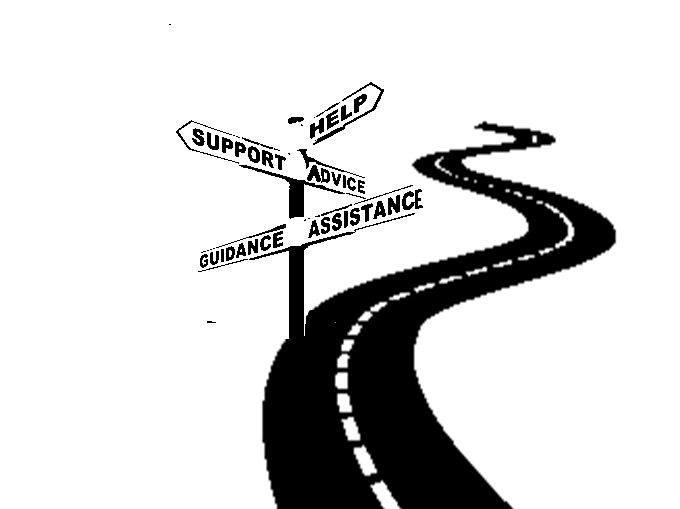 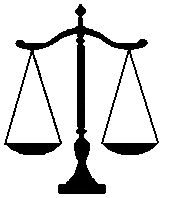 Východiska III - ambivalence aneb dilema změny
Chci, nechci (motivace z hlediska klienta)
Klíčový problém (bez vyřešení ambivalence se klient jen stěží posunuje kupředu), ale potřebuje svůj čas (neženeme)
Formulář rovnováhy a rozhodování
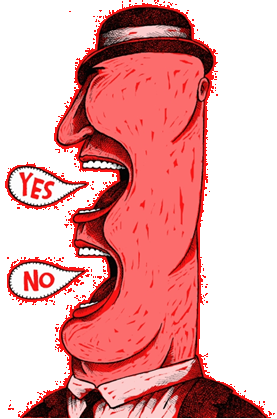 Co je motivační rozhovor (MI)?
Mladý poradenský, terapeutický a komunikační přístup (Miller, W., R. Rollnick, S.)

Metoda, která pomáhá klientům rozeznat jejich stávající nebo blížící se problém a něco s ním udělat.

Je vhodný pro práci s klienty v počátečních fázích jejich změny, na cestě ke změně i tam, kde je potřeba změnu udržet.

Původně pro klienty se závislostmi, dnes v probační službě, v práci s mladistvými, s osobami s poruchami příjmu potravy, ve školách, ve zdravotnických zařízeních, v sociální oblasti, v poradenství
Co je motivační rozhovor (MI)?
Nedirektivní/ na klienta zaměřený (Rogers) poradenský styl pro napomáhání/podporu změny chování prostřednictvím pomoci klientovi objasnit a vyřešit ambivalenci (rozpolcenost).

Staví na přirozeném procesu změny:
2 hlavní úkoly:
posílit nesoulad/ rozpolcenost klientových postojů (chci i nechci brát drogy, má to výhody a nevýhody)
využít klientovy rozpolcenosti a nasměrovat ji ke změně chování
Principy a strategie MI
VYJADŘUJTE EMPATII
reflektivní naslouchání

ROZVÍJEJTE ROZPORY
mezi klientovými cíli nebo hodnotami a současným problémovým chováním

VYHNĚTE SE ARGUMENTACI, TANEC S ODPOREM
zabraňte přímé konfrontaci
svezte se s odporem

PODPORUJTE VÍRU VE VLASTNÍ SCHOPNOSTI KLIENTA
a optimismus pro změnu
PASTI, kterým bychom se měli vyhnout
Vyslýchání
Málo pozornosti věnované klientovi
Ponižování klienta
Past experta
Naivita
Předčasné zaměření se na problém
Zachránce
Obviňování
Manipulace
Zaměřování se na nepodstatné
Netaktnost
Konfrontování 
Argumentování
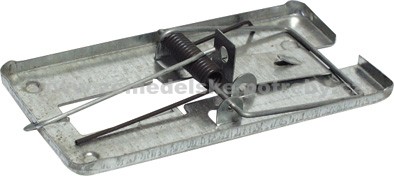 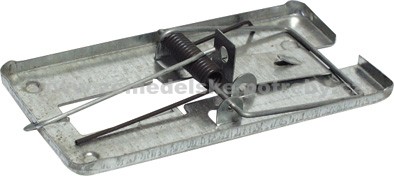 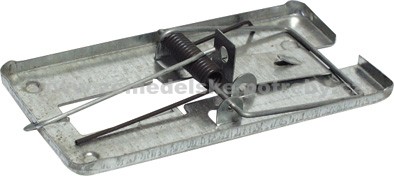 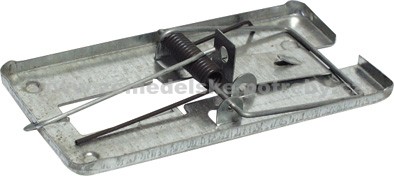 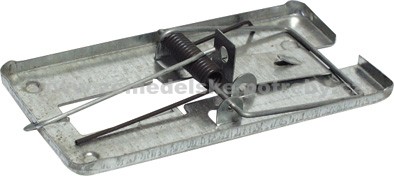 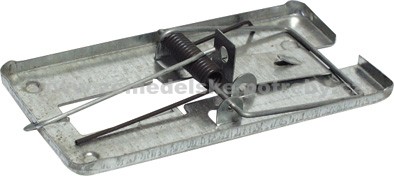 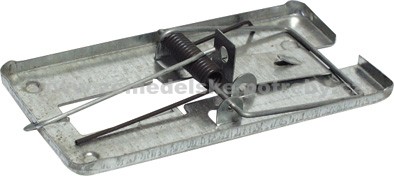 IPK příprava
Společně si uspořádáme interaktivní případovou konferenci  (IPK) rodiny Severových - mámy Petry, táty Pepy a syna Honzíka (10let), který má potíže s tím, že občas nedorazí do školy a že se nevhodně chová ke spolužákům, zejména dívkám.
Jak budeme postupovat:
Každý dostane jednu roli – na tu se bude do příště připravovat
E-mailem dostane každý bližší zadání své role – každý si přečte kazuistiku a své úkoly
Je dovoleno si projít prezentaci k PK ve studijních materiálech, je možné se připravit teoreticky
Do příště tj. do výuky ve čtvrtek 6.5. 2021 lidé v dané roli udělají následující:
Administrátor - pracovník OSPOD  - zformuluje na základě kazuistiky zakázku
Podpůrná osoba dítěte - pracovník Rodinného centra se spojí s dítětem a vypracují jednostránkový profil dítěte(co to je, kde to najdu), budou ho mít s sebou na PK online
Dítě se spojí s pracovníkem RC a vypracují jednostránkový profil
Organizátor - pracovník OSPOD - sepíše a všem včetně vyučující  pošle pozvánkový e-mail se základními informacemi (čt 6.5. v 10.30), vysvětlí, jaký je cíl a průběh, tak aby pochopil i desetiletý Honza
Facilitátoři si připraví strukturu a otázky- mohou se průběžně radit i na PK
Rodiče – nastudují si kazuistiku, aby mohli být v roli co nejvíce autentičtí
Svolavatel –vyučující - Věra Linhartová – pošle všem kazuistiku rodiny Severových a případné bližší pokyny individuálně pro roli - je možné se do středy 5.5. do večera doptávat.
IPK příprava
Role si rozdělíme ve výuce 29.4., ve čtvrtek 6.5. začneme výuku - případovou konferenci rovnou v rolích, IPK bude trvat první výukový blok - cca 90 minut ( plus review cca 30 minut po přestávce),  začne svolavatel a předá slovo facilitátorům, měl by v úvodu zaznít kontrakt a měl by dostat prostor jednostránkový profil dítěte...
Svolavatel-zadavatel – vyučující - Věra Linhartová
Administrátor – formuluje kontrakt - bude mít slovo na začátku
Organizátor – příprava PK, pošle pozvánku – děti a rodiče informuje jak probíhá PK – cíl, průběh 
Facilitátoři – dva lidé, kteří se mohou střídat – zajištění bezpečného prostoru pro sdílení pohledů všech, neutrální, pouze vede, oceňuje a podporuje, připraví se, nebude v kontaktu s lidmi v roli rodiny 
Dítě – spojí se pracovníkem RC a v roli  (na základě kazuistiky) vypracují Jednostránková profil -
Táta – nastuduje kazuistiku, bude v roli na PK -
Máma – nastuduje kazuistiku, bude v roli na PK-
Podpůrná osoba dítěte
Pozorovatel – zpětnovazbič /našeptávač facilitátora - píše si poznámky
IPK
https://www.akademie-diversitas.cz/metodiky-prace/
Příprava dítěte na setkání IPK - jednostránkový profil
https://www.amalthea.cz/ipk-jednostrankove-profily-ke-stazeni/

https://lumos.contentfiles.net/media/assets/file/Manual_Pracovni_archy.pdf?